情報モラル２
本時のねらい
情報社会における自分の責任や義務について考え、正しい判断や行動がとれるようにする。
ＳＮＳとは
Ｓocial 　　Ｎetworking 　　Ｓervice
ソーシャル・ネットワーキング・サービス

人と人とのつながりを促進・サポートするシステムのこと。
個人間のコミュニケーションの促進
掲示板
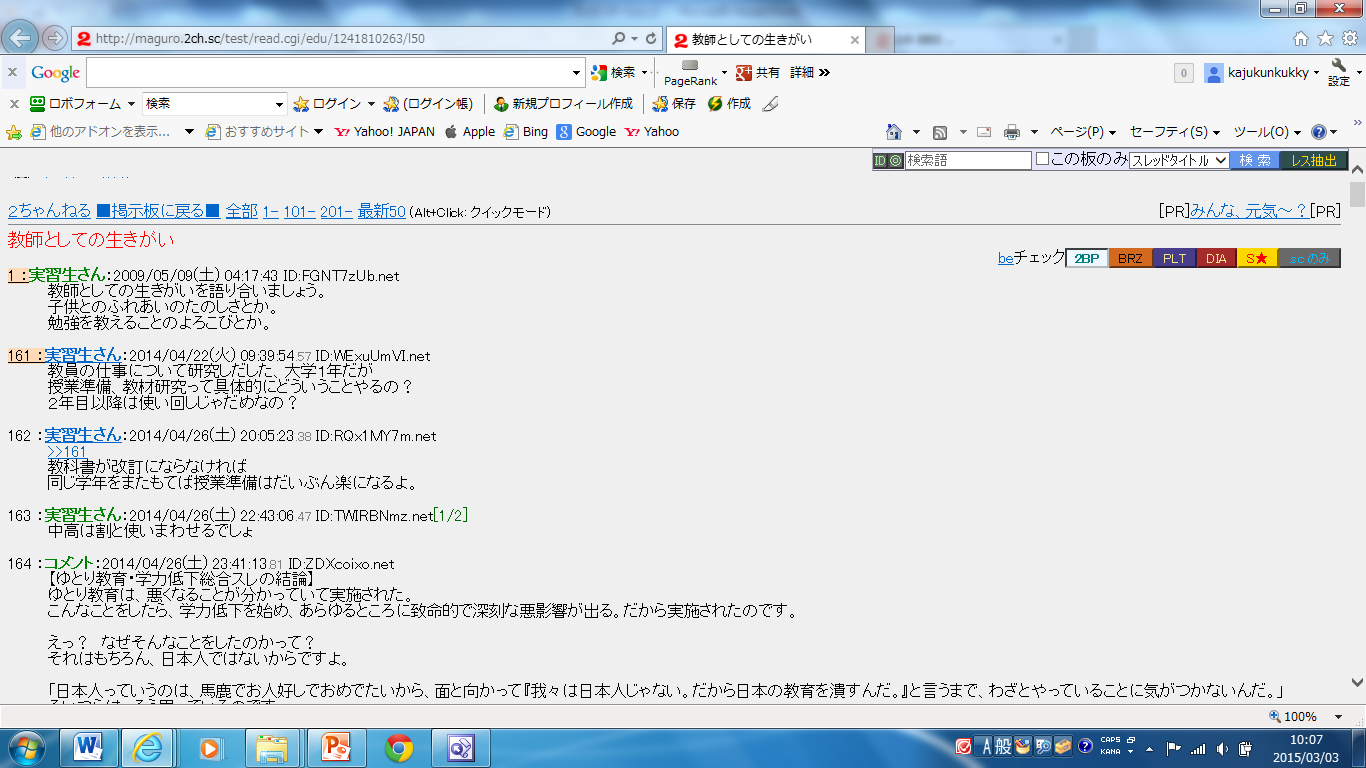 コミュニケーション機能付きブログ
アメーバブログ
　ＦＣ２
　ヤフーブログ
　グーグル＋
ブログとはweblog(ウェブログ)の略で、ログは記録という意味。
つまりウェブ上の日記
ブログ
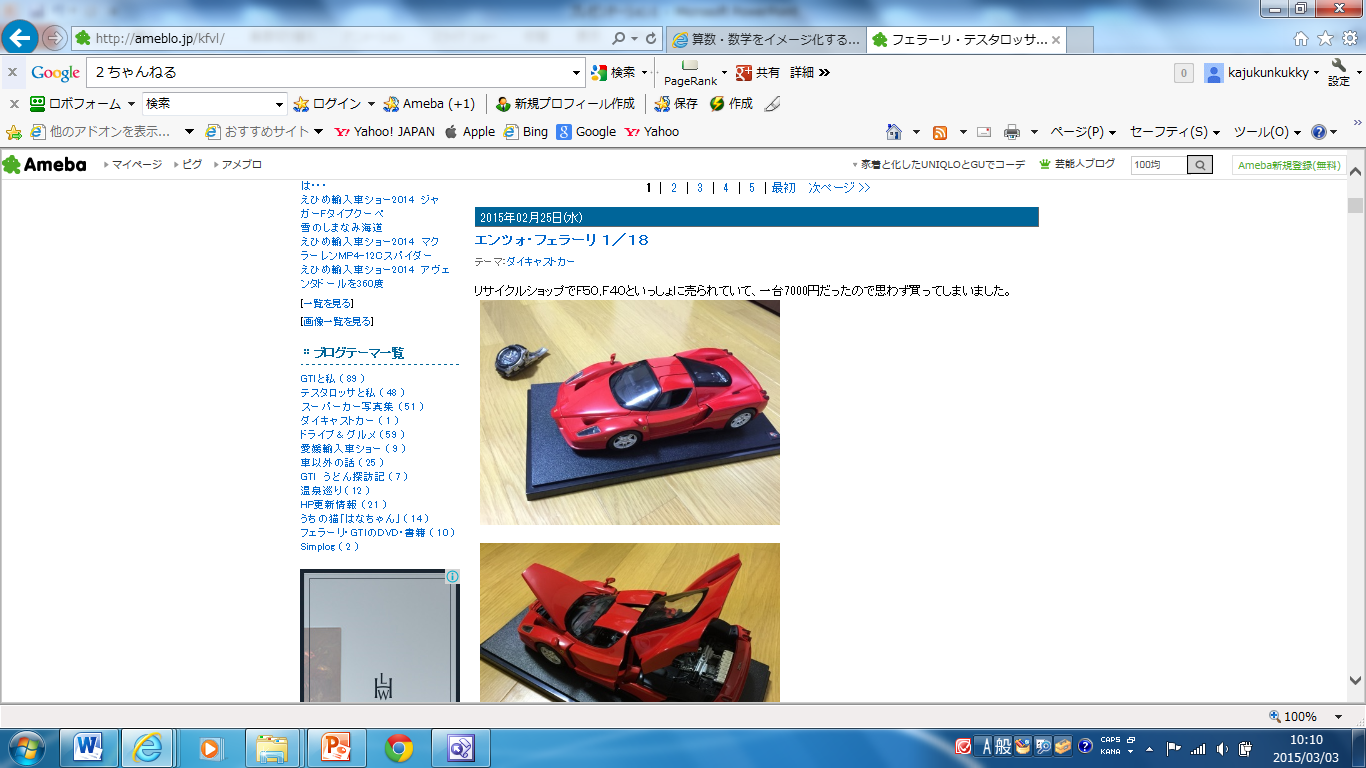 おもに同じ趣味の人とコミュニケーションをとることができる。新しい情報が得られる。
購入しだして半年、今の組立状況です。まだまだ形になっていませんが、これが完成した暁にはビールを飲むのがさらに楽しくなりそうです。10分の1スケールの迫力もさることながら、さらに魅力的なのは電気系統です。ホーン、エキゾースト、テールランプ、ヘッドライトなどが機能するということです。
ご覧のようにもう少しで完成です。ここまで約1年!!、長かったー。すでに電気系統のイフェクトテストも 実施しています。ハンドル横のレバーを手前に引くとヘッドライト、インパネが光ります。ブレーキペダルを踏むと テールランプが点き、ステアリング中央のクラクションもなります。アクセルを踏むとエキゾーストが響きます。結構感動しますね。 限りなくリアルな１／１０エンツォです。
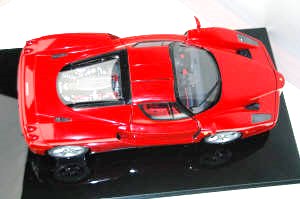 昨年の12月にディアゴスティーニの週刊フェラーリ・グランツーリズモ「エンツォ・フェラーリ」が完成しました。何度も途中でやめそうになりましたが、何とか65週、1年8カ月、総費用１１万８千円をかけて完成に至りました。完成品の重量はなんと5キロもあり、ずっしりと重たいです。画像はエクステリア中心ですが、インテリア、エンジン、イフェクトについても随時載せていきます。
ディアゴスティーニで購入し続けて、2年かけて作り上げた「エンツォ・フェラーリ」を今日、移動させるときに後ろからじゅうたんに落としてしまいました。(´；ω；`)ｳｯ…
そのはずみで3か所破損してしまいました。( ﾉД`)ｼｸｼｸ…
はあー、ため息しか出てきません。あの2年間はなんだったんだろう。 (´；ω；`)ｳｩｩ
私の不注意なのでただただため息をつくばかりです。 
まず右側のマフラーの下の黒ボディー部分です。後ろからひいて見るとそれほど気にはならないのですが・・・。
左右のマフラーの下をよく見ると・・・外れて下がっているのがわかります(泣)。
あとの破損個所2つはリアフードを上げる元の留め金を左右同時破損です。これも上からだとまったくわかりませんが、フードをのけると一目瞭然。下側のひっかけ留め部分が完全に吹っ飛んでしまいました。
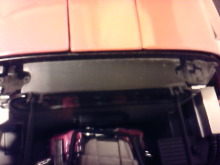 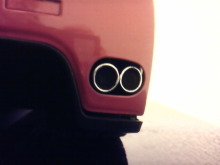 外れて下がっているのがわかります(泣)。
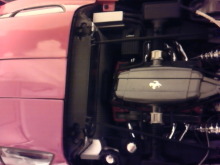 いまだ気分優れず…、何とってもあれだけの大きさ(1/10)のものはありませんので・・・。ちなみに市販のもので最大の大きさは1/12です。
つらかったですね。実は私も「週刊ランボルギーニ・カウンタックLP500Sをつくる」でやらかしてしまいました。不用意にフロント部分を踏みつけてしまい、ボンネットがへこむという大失態をしたのです。呆然としてしばらく立ち上がることができませんでした。なので、前ちゃんさんの気持ちがよく分かります。
おもに同じ趣味の人とコミュニケーションをとることができる。新しい情報が得られる。
同じ悩みを共有したり、励まし合ったりすることができる。
ツイッター
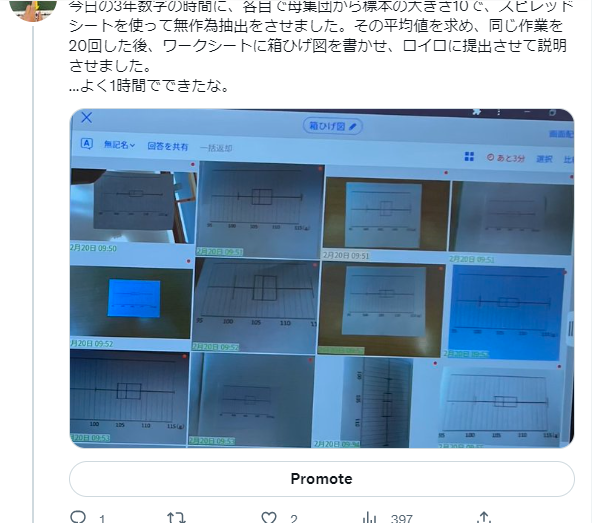 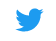 何気ないつぶやきに多数の人が答えてくれる。
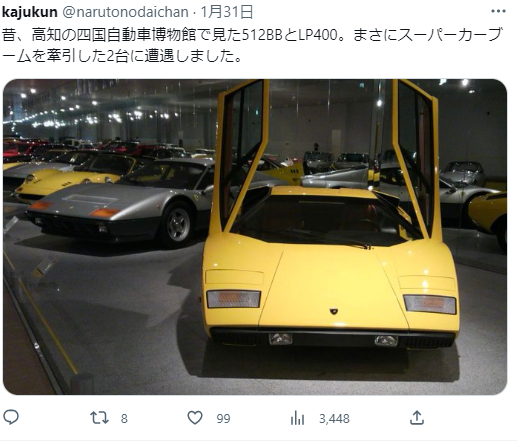 女子プロレスラー木村花さんの事件
フジテレビのリアリティー番組「テラスハウス」に出演し、SNS（交流サイト）で誹謗（ひぼう）中傷され昨年5月に死去したプロレスラー木村花さん（当時22）の母、響子さん（44）をインターネット上で中傷したとして、警視庁は16日までに、東京都内の40代男を侮辱容疑で書類送検した。捜査関係者への取材で分かった。
警視庁はこれまで、花さんを中傷したとして同容疑で大阪府と福井県の男2人を書類送検。2人はいずれも科料9千円の略式命令を受けた。響子さんは侮辱罪の厳罰化などを訴えており、ネット上では響子さんへの中傷が相次いでいた。
愛媛新聞　９月１５日
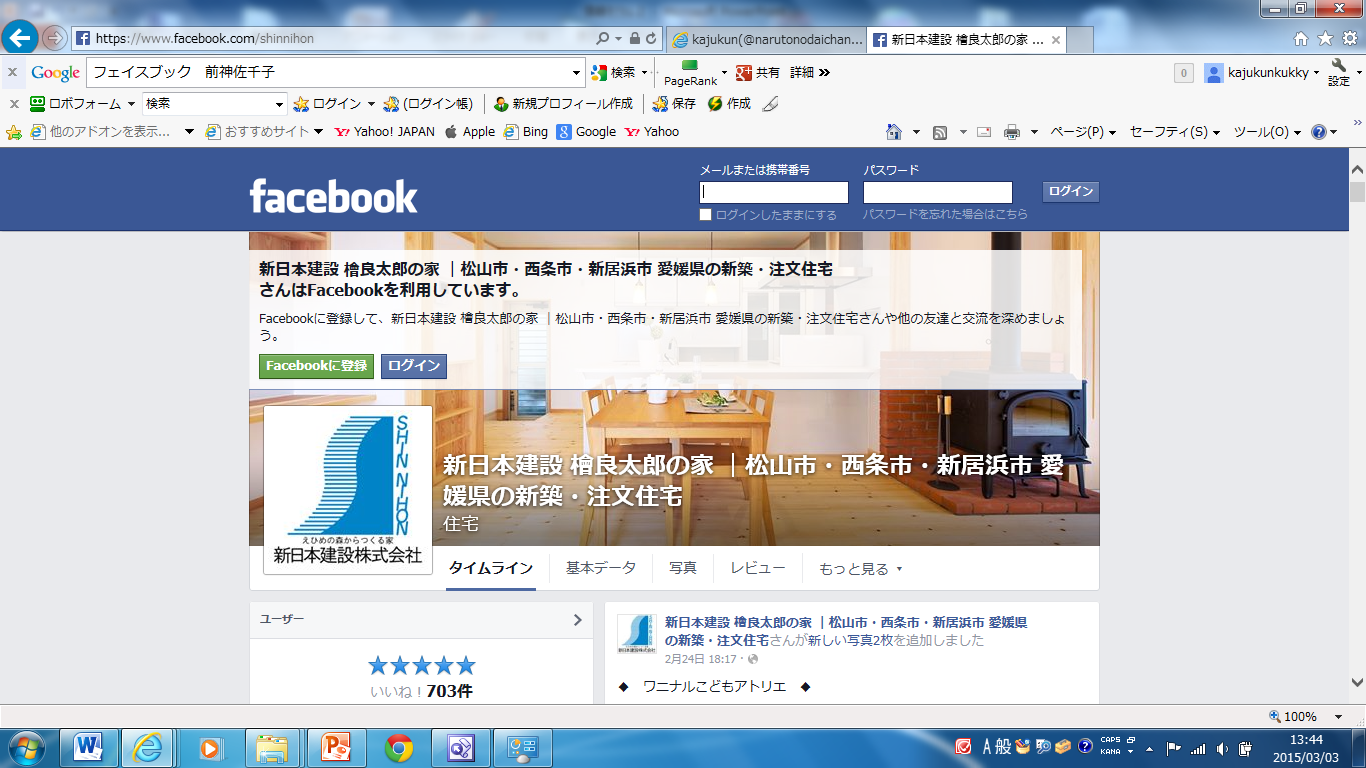 フェイスブック
昔の友達から連絡がある。
プロフィールから共通の友達が見つかることがある。
ただし、実名登録が条件
インスタグラム
＃
ハッシュマーク
＃フェラーリ
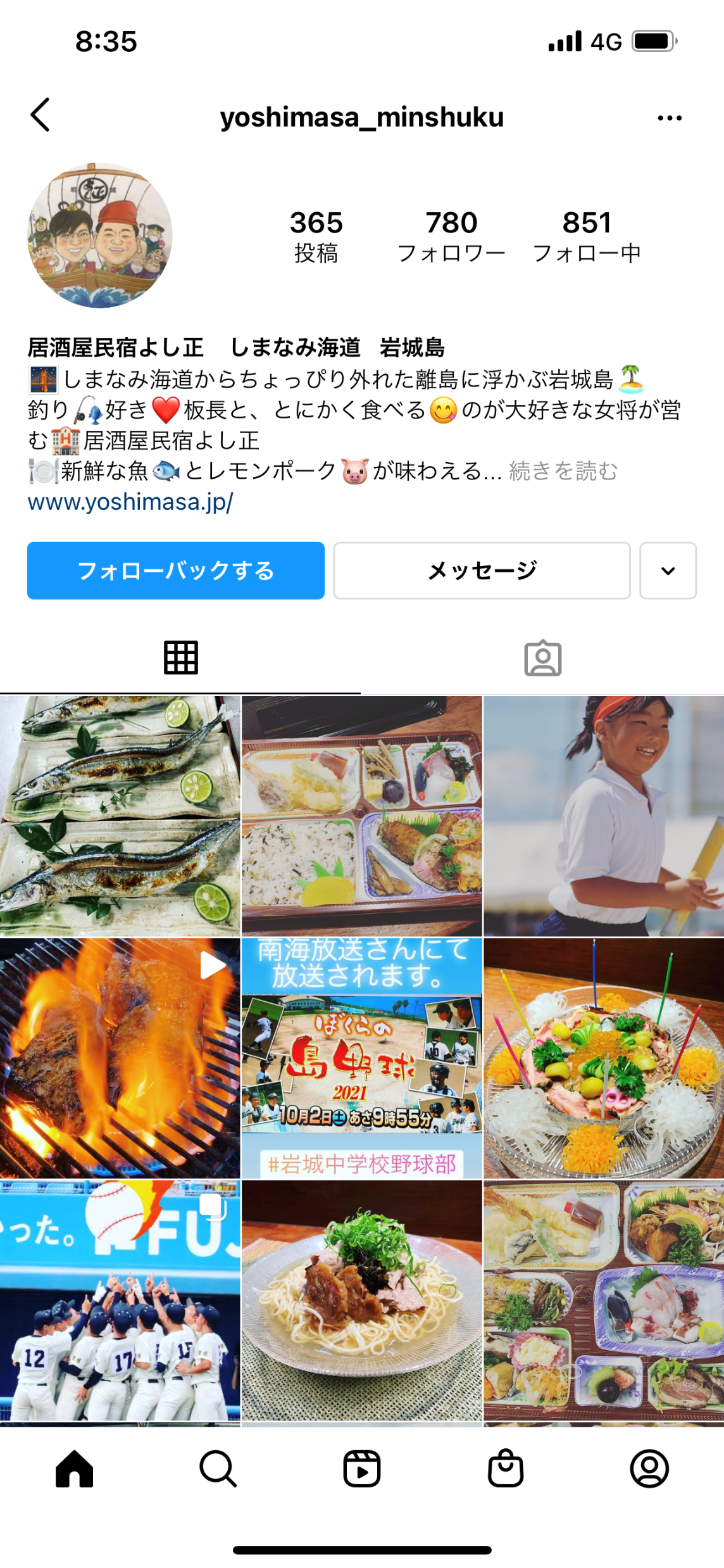 YouTube
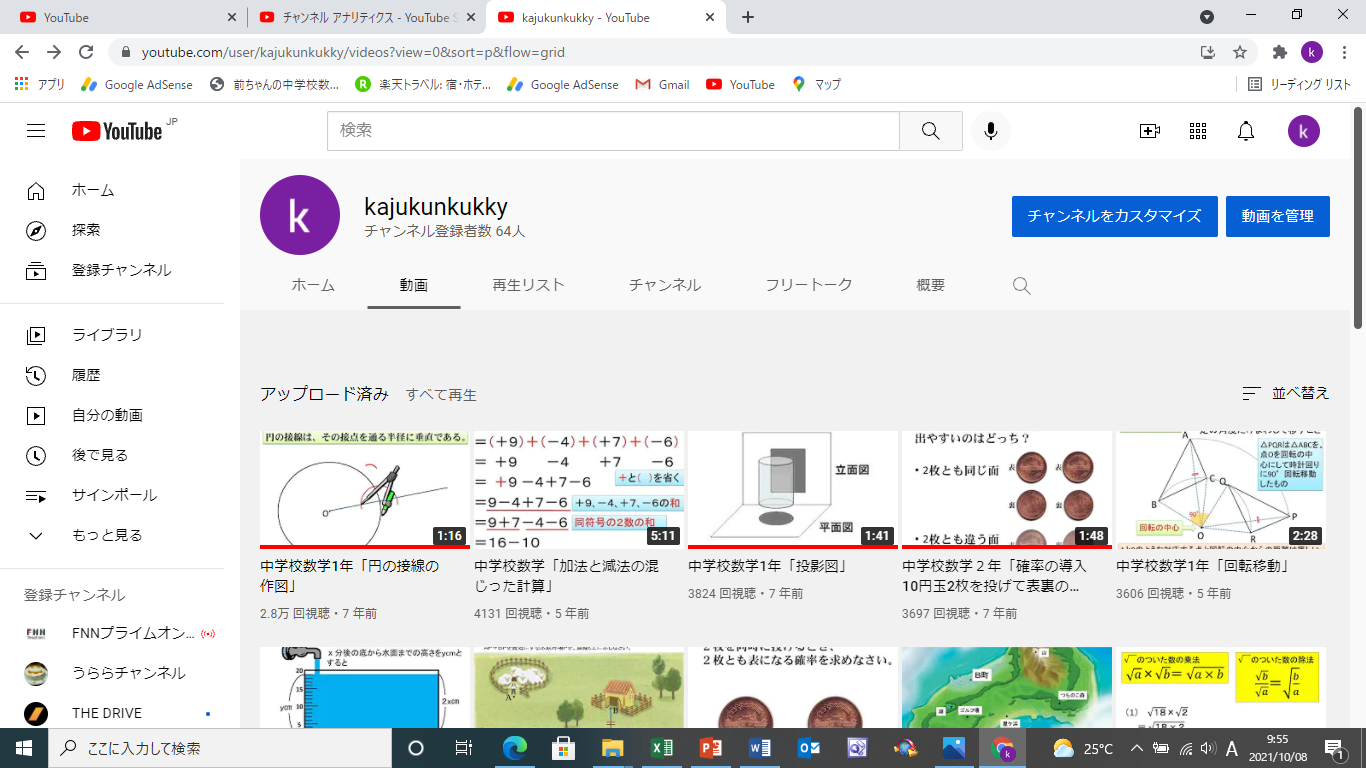 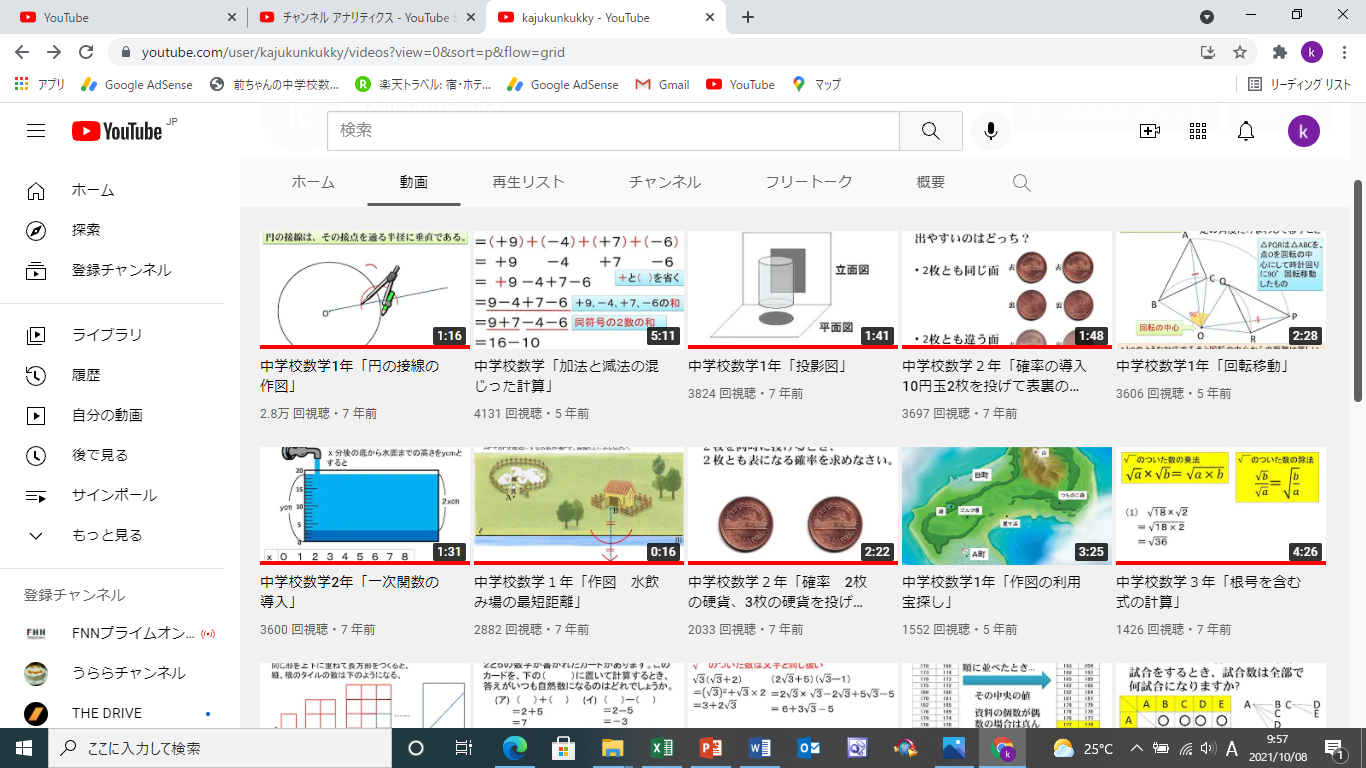 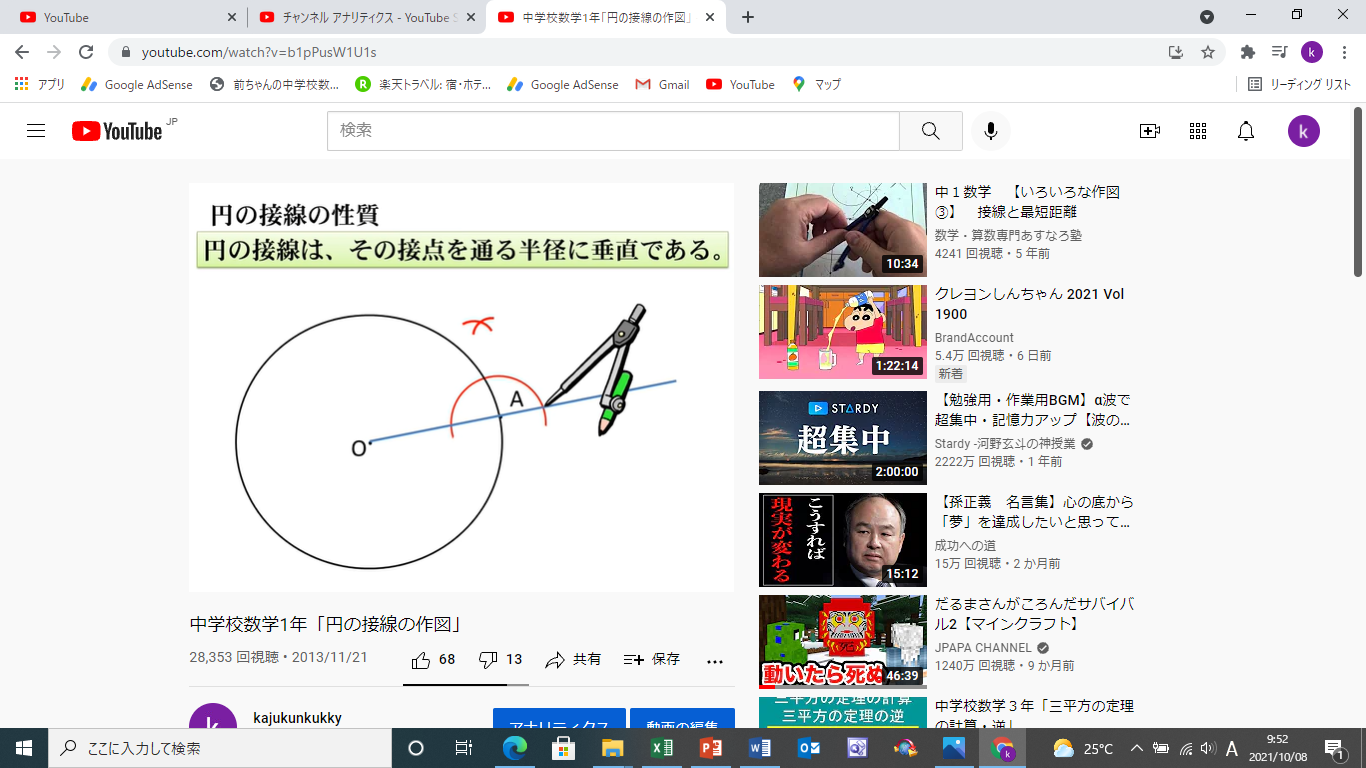 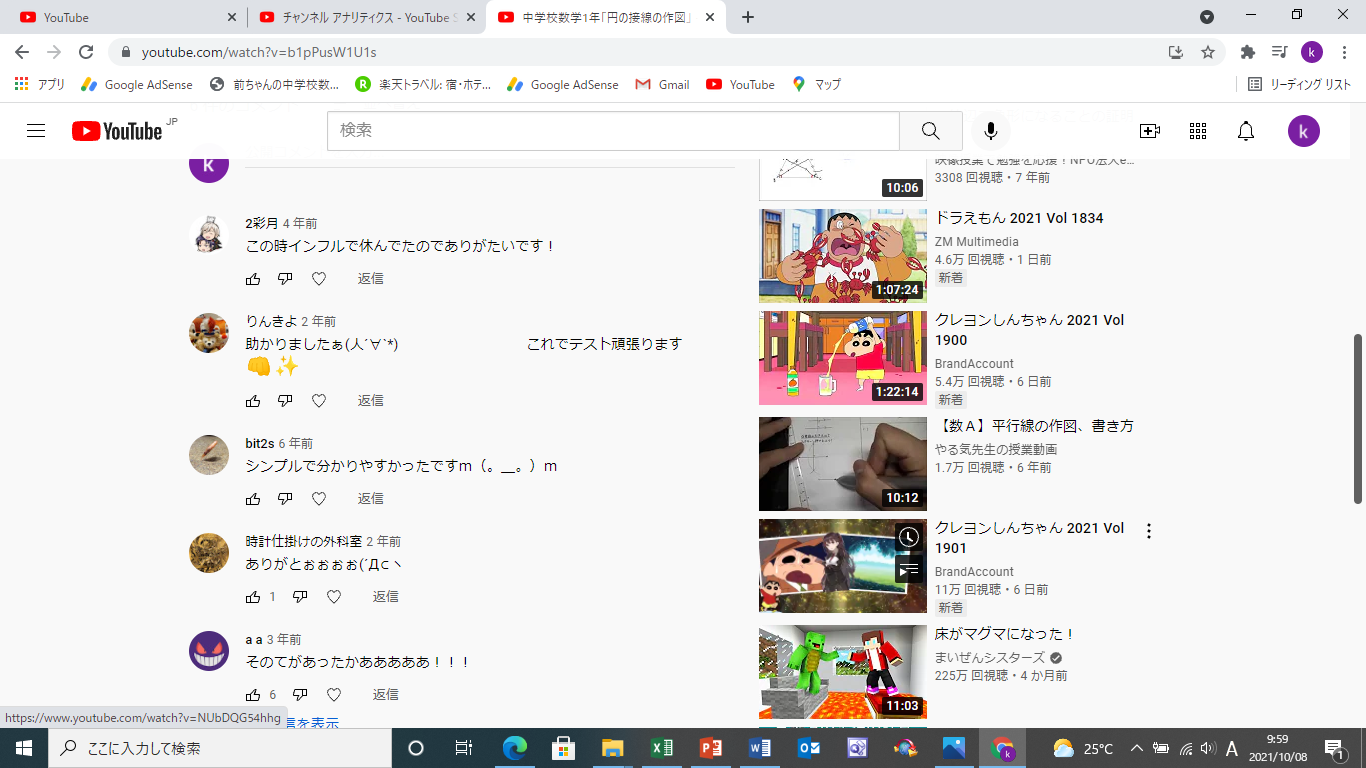 ＳＮＳの性質
オープン
不特定多数の人が
閲覧可能
クローズ
特定の人が
閲覧可能
ブログ
ツイッター
フェイスブック
インスタグラム
掲示板
ユーチューブ
Ｔｉｋｔｏｋ
ニコニコ動画
ＬＩＮＥ
ミクシィ
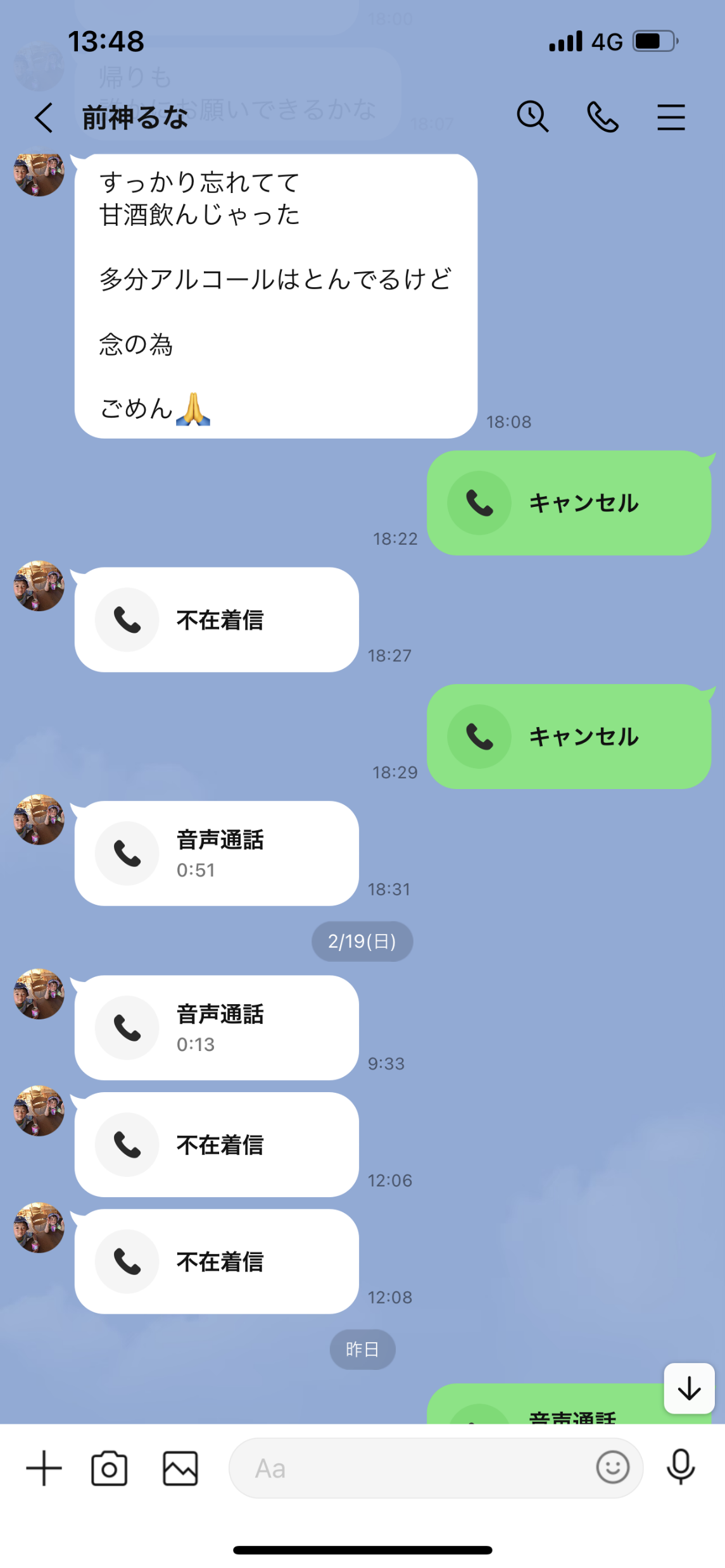 ＬＩＮＥ
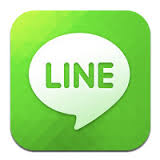 携帯専用アプリ
個人のコミュニケーションがとりやすい。
閉鎖的な要素が高く、いじめの原因になりやすい。
最近の事件
携帯電話がなくなっている・・・・・。県警は事件に関与した者が持ち去った疑いがあるとみて、ＬＩＮＥの通信記録を運営会社から取り寄せている。その結果などを踏まえて聴取時期などについて判断するという。
なぜ、良くない書き込みはされるのか？
なぜ、良くない書き込みはされるのか？
匿名性　
　だれが書いたかわからない
表情が見えない
　感情がうまく伝わらない。
匿名性があると思っていても実際には匿名はなく、本人が特定され犯罪となる
メールやブログ、ＬＩＮＥなどをする際には、どのようなことに気を付けなくてはならないだろうか?
相手を誹謗中傷しない。
プライバシーを侵害しない。
相手の心を傷つけるようなことをしない。

日ごろから相手を思いやる心を持って生活する。
健全なネット社会は一人一人がルールとマナーを守ることによって成り立っている。

ネットいじめは一人では何もできない弱い人がすること。

自由の裏には責任がある。